The Resilient Leader
David Person and IBC LEADERSHIP Team
The Resilient Leader
Objective – to define what Resilient Leadership is and identify particle steps to mature our resiliency.
The Resilient Leader
Definitions:
Resilient – the capacity to withstand adversity and/or to recover quickly from difficulty conditions.

Resilient Leader – the leader who bounces back, thrives and continues to influences others amidst adversity, challenges, devastation and suffering.
The Resilient Leader Examples
Lets hear from you.
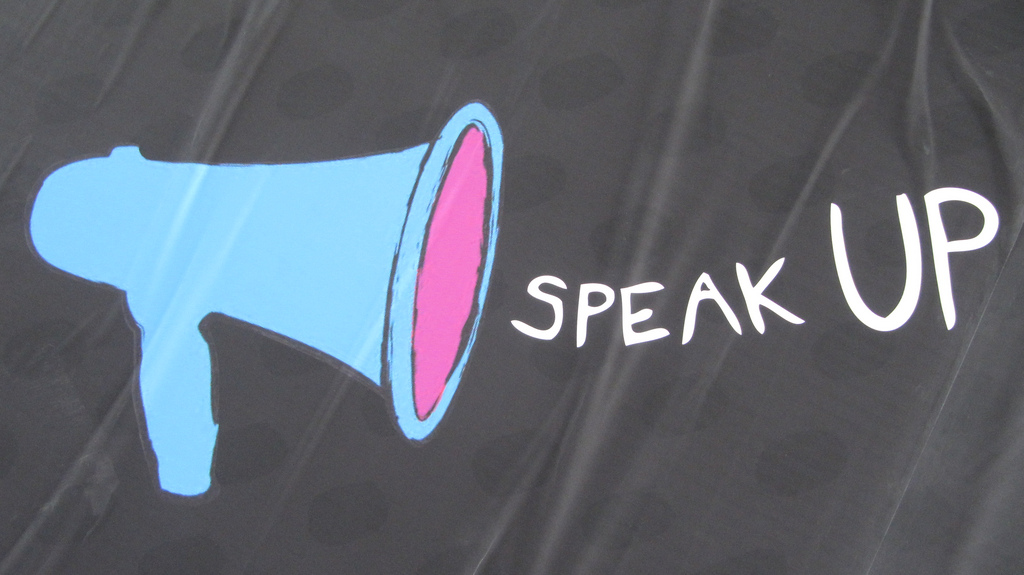 The Resilient Leader QUOTES
“As I walked out the door towards the gate that would lead me to my freedom, I knew if I didn’t leave my bitterness and hatred behind I’d still be in prison” Nelson Mandela
The Resilient Leader and THINKING
Its Starts in the Mind
 
Our way of life and leadership is determined by our way of thinking. 
Our mind and how we think is the bases of how we view power, wisdom, and authority that is active in our life.
We can choose to have the mind of the Kingdom of God or the Kingdom of the world.
The Resilient Leader AND THINKING
For as he thinks in his heart, so is he. Prov. 23:7 NKJV
The weapons we fight with are not the weapons of the world. On the contrary, they have divine power to demolish strongholds. We demolish arguments and every pretension that sets itself up against the knowledge of God, and we take captive every thought to make it obedient to Christ. 2Cor.10:4-5NIV
The Resilient Leader AND thinking
The quality of your thinking determines the quality of your life and leadership
To Become a Resilient Leader, we Must Increase our Spiritual Capacity. (God provides opportunities to increase Capacity)
The Resilient Leader AND Capacity
Spiritual Capacity – is the ability to understand what God wants most for us within the framework of scriptures. AR Bernard
[Speaker Notes: Intellectual Capacity
Mental Capacity
Emotional Capacity
Physical Capacity]
The Resilient Leader Maturing OUR Spiritual Capacity
Know Who You Are
Develop an Adaptive Mindset
Staying Connected
The Resilient Leader Maturing OUR Spiritual Capacity
Know Who You Are
Self-Awareness: take the time to understand your strengths, weakness, emotions, biases and how they affect our interactions with others and ourselves
The Resilient Leader Maturing OUR Spiritual Capacity
Develop an Adaptive Mindset
The ability to respond positively to challenges, framing them as opportunities for growth and innovation rather than obstacles.
The Resilient Leader Maturing OUR Spiritual Capacity
Staying Connected
Trusted relations ship vs isolation
According to the CDC, a major effect of social isolation and its resulting loneliness is increased production of cortisol (a hormone the body creates when under stress). High cortisol levels can lead to brain-health issues, such as an impaired ability to concentrate.
The Resilient Leader